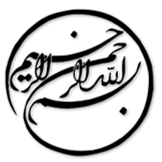 بهبود وضعیت مواد در تشخیص حملات امنیت سایبری در سیستم های بی‌سیم 5G  با استفاده از یادگیری ماشین
دانشجو:
استاد:
سال تحصیلی:
نام درس:
فصل اول: مقدمه

نسل پنجم (‏5G)‏ ، پهنای باند بالا ، عملکرد بالا و استانداردهای امنیتی را در ۳ سناریوی رایج ارائه می‌دهد: افزایش اتصال موبایل ، وب اشیا در مقیاس وسیع و ارتباطات با تاخیر کم. در عین حال نسل ۵ خواستار یکپارچگی طیف وسیعی از دستگاه‌ها و تاسیسات که این یک ضرورت جدایی‌ناپذیر برای سرویس‌های اینترنت اشیاء می‌باشد. در دستگاه‌های قابل حمل دستی که به اینترنت متصل می‌شوند احراز هویت بی‌سیم نیز به شدت مورد استفاده قرار می‌گیرد.
1/17
فصل اول
مقدمه
1
چارچوب شبکه ایمنی شامل یک مکانیزم کنترل و امنیت شبکه است. خطرات مربوط به حفاظت از شبکه‌هایIT  به عدم محرمانه بودن ، کامل بودن و دسترسی بستگی دارد. صداقت برای اطمینان از محرمانه بودن اطلاعات یا منابع منجر به حملات ناامیدی می‌شود که در آن حفظ نمی‌شود. در این سناریو ، اسناد و مدارک و فقدان داده می‌توانند تغییر کنند. انعطاف‌پذیری عملکرد یک سیستم را در پایان روز تضمین می‌کند که می‌تواند به درخواست کنترل شود از این رو سلب عملکرد زمانی رخ می‌دهد که در دسترس بودن سیستم تضمین نشده باشد.
پاسخ ضربه کانال (‏CIR)‏ و شاخص قدرت سیگنال دریافتی (‏RSSI)‏ برای احراز هویت فیزیکی با تنظیم انتقال چند حاملی ارائه می‌دهد که در حال حاضر امکان بررسی دقیق محدوده آستانه با دقت پایین وجود ندارد.
2/17
فصل اول
مقدمه
1
فصل دوم: مدل سیستم

همانطور که در شکل زیر دیده می‌شود یک سیستم MIMO با استفاده از مدل فرستنده - گیرنده قانونی گره - گیرنده تحلیل می‌شود که در آن فرستنده قانونی و کانال نود ، آنتن‌های NT و NR متعارف هستند. 
کانال نود ، وجود خاص واکنش‌های بی‌سیم را برای تمایز بین سیگنال‌های فرستنده قانونی و سیگنال‌های گیرنده غیر قانونی به منظور مقابله با این شناسایی جعلی دنبال می‌کند که یک احراز هویت از لایه فیزیکی می‌باشد. 
پروفایل‌های حمله که بر لیست توصیه‌ها تاثیر می‌گذارند حفظ می‌شوند و بالعکس. سیستم شناسایی حمله جعلی یک چارچوب دو مرحله‌ای است که در آن حواس فاز اولیه پروفایل حمله و مجموعه پروفایل حمله و در فاز نهایی بررسی پروفایل ، اشیا در معرض حملات احتمالی قرار دارند.
3/17
فصل دوم
مدل سیستم
1
2
لطفا توجه داشته باشيد
که اين فايل تنها بخشی از محصول بوده و صرفا جهت معرفی محصول ميباشد
برای خريداری و دانلود فايل کامل مقاله به زبان فارسی
با فرمت پاورپوينت (با قابليت ويرايش(
اينجا کليک نماييد.
فروشگاه اينترنتی ايران عرضه www.iranarze.ir
5
4
3
2
1